Муниципальное бюджетное дошкольное образовательное учреждение - детский сад № 451
Номинация: «Новогодний бал механизмов»«Аттракционы Екатеринбургского Центрального парка Культуры и Отдыха им. В.В.Маяковского»
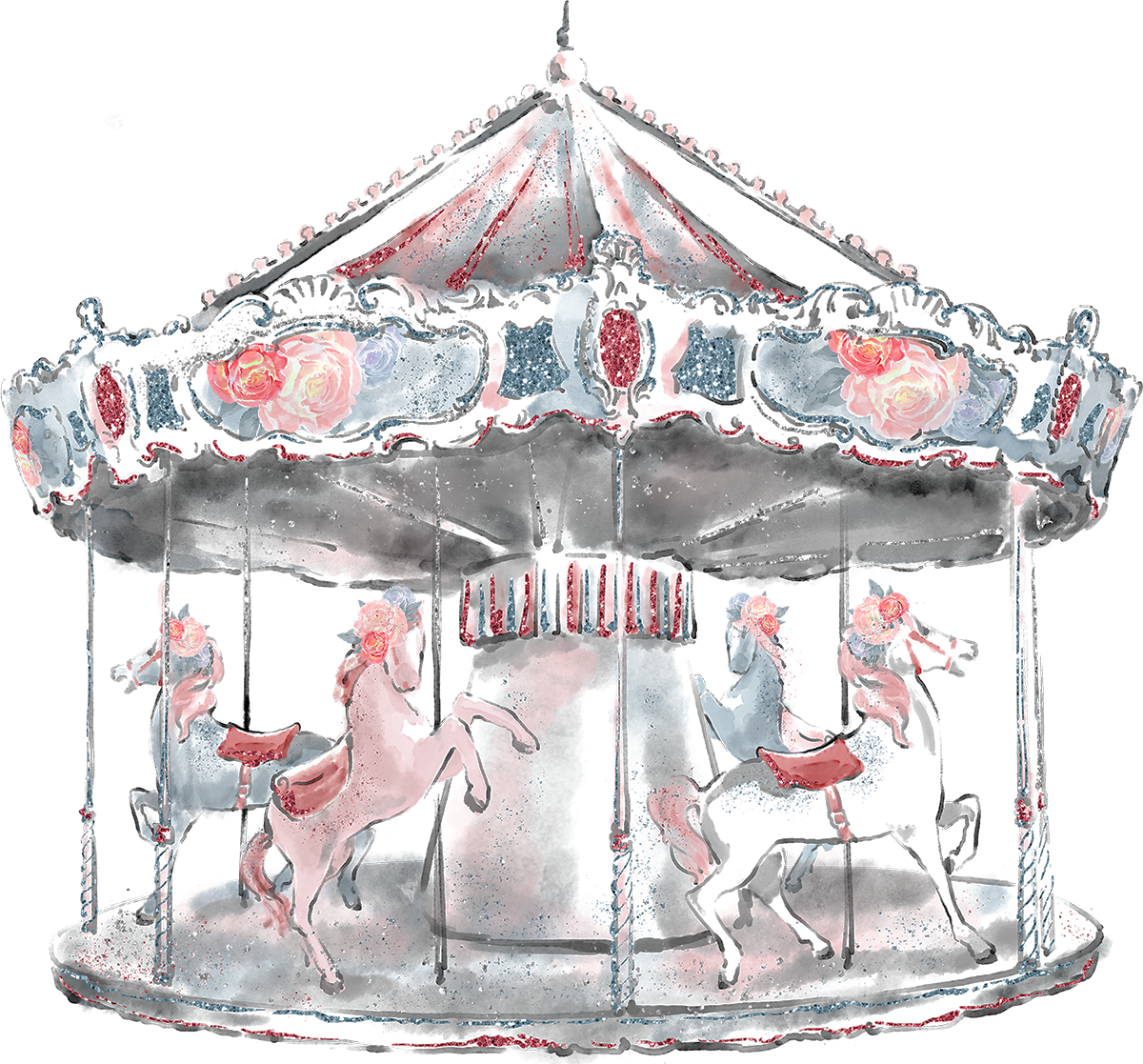 Воспитатель: Гаврина Вероника Ивановна.
Воспитанники: Колчанов Максим, 
Волков Валентин, Накашидзе Тамаз
                                                        
                               Екатеринбург, 2023 г.
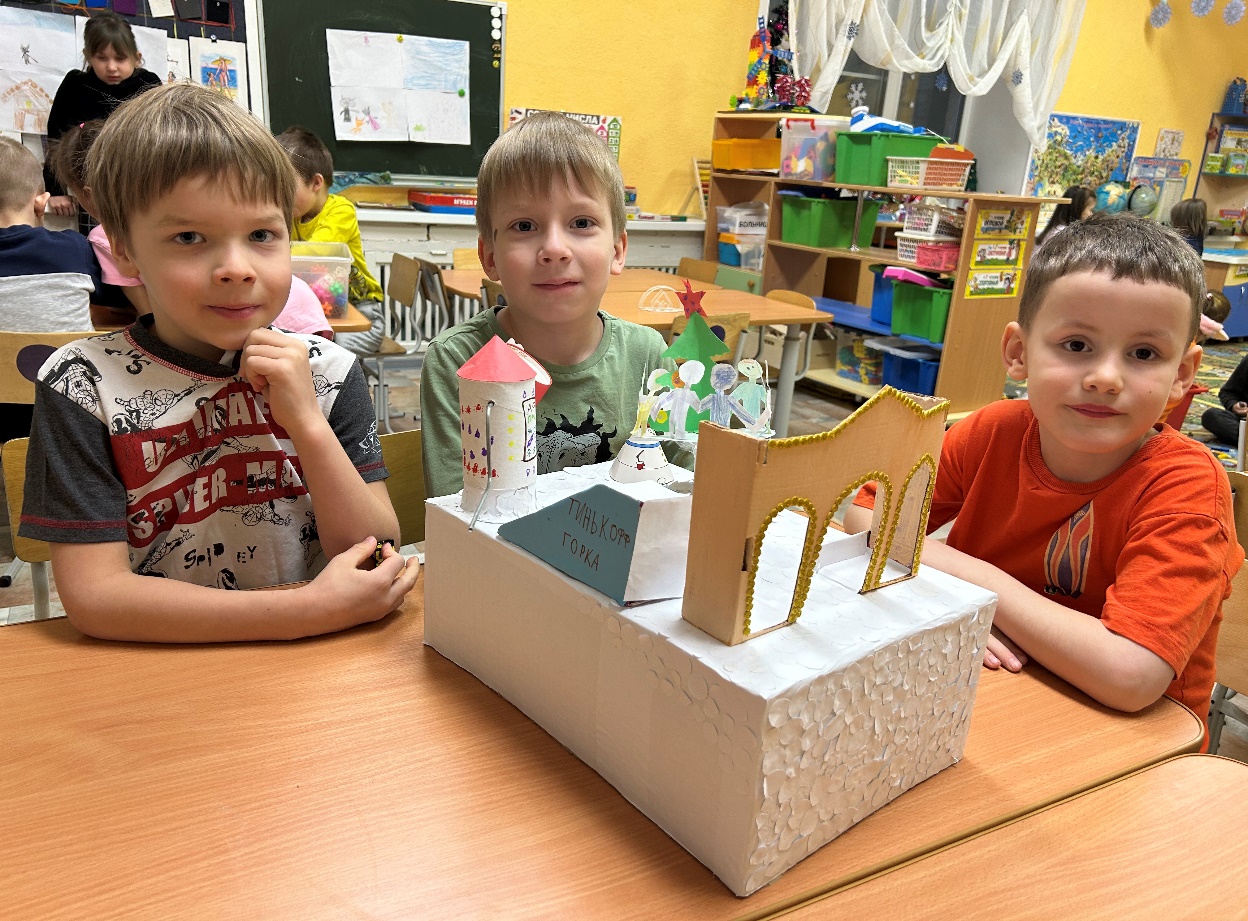 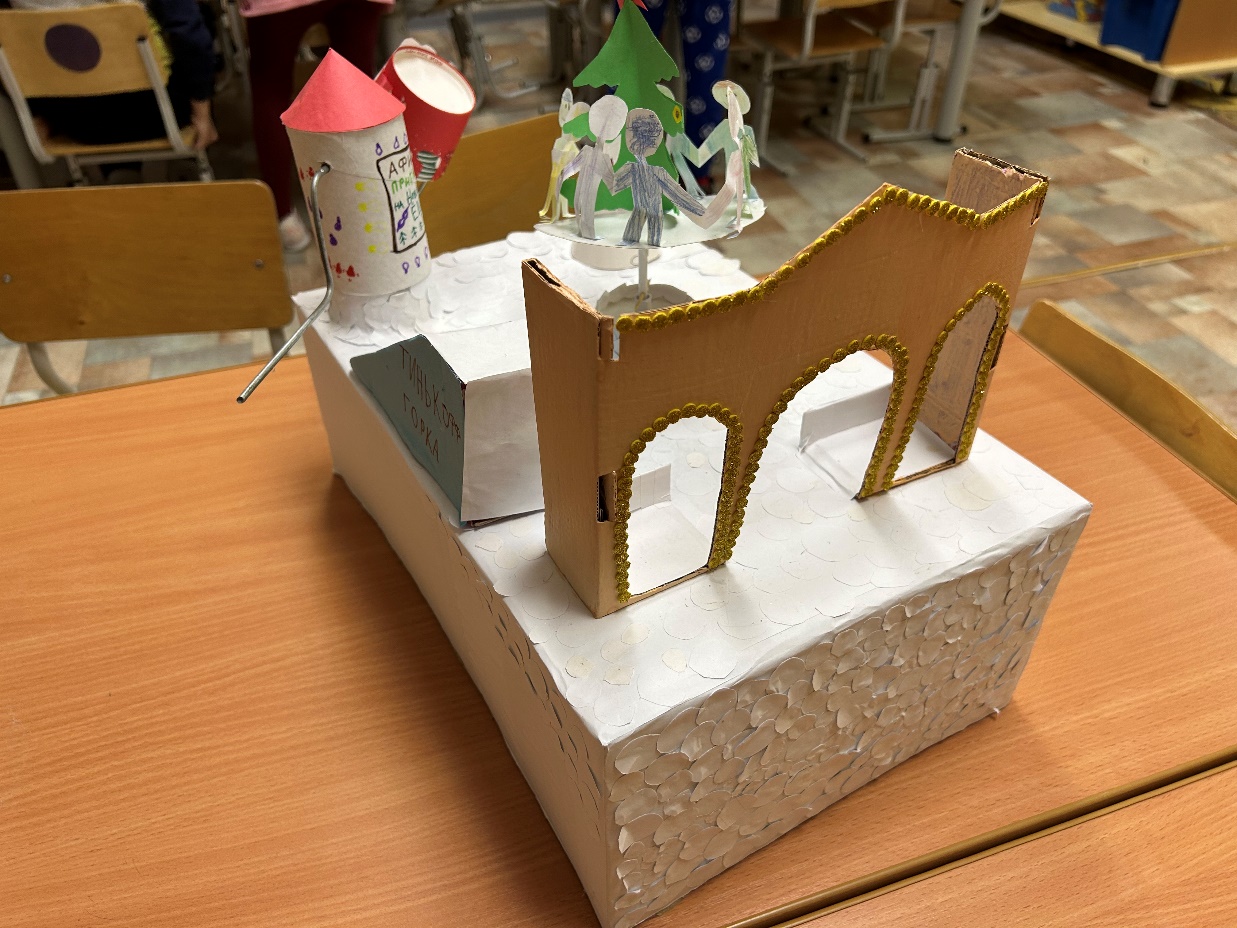 № 1 Механизм ветрагенератора 
«Новогодняя пневмокарусель»
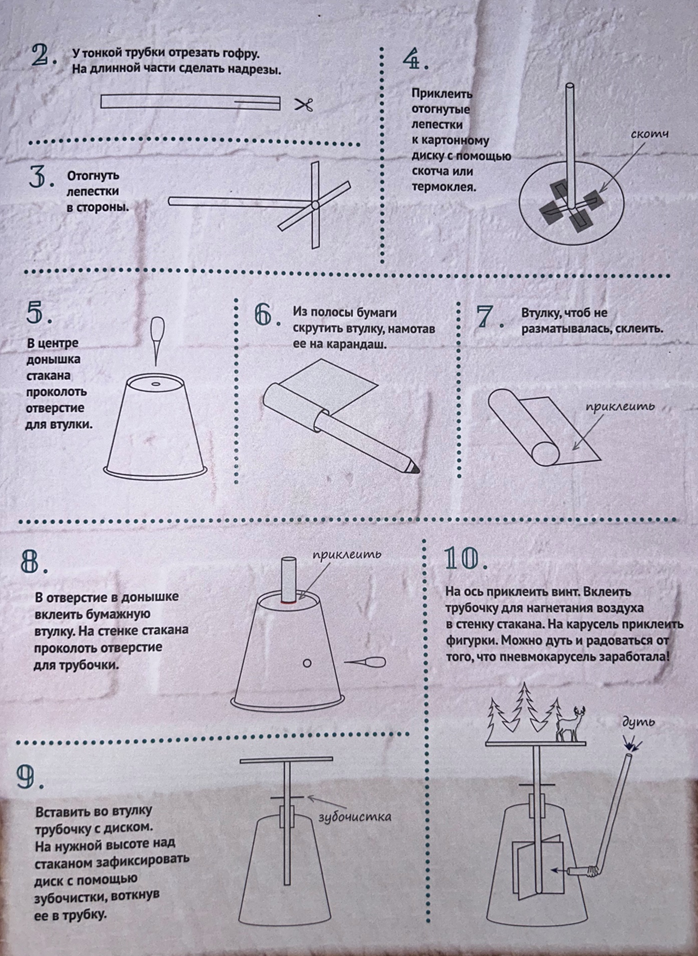 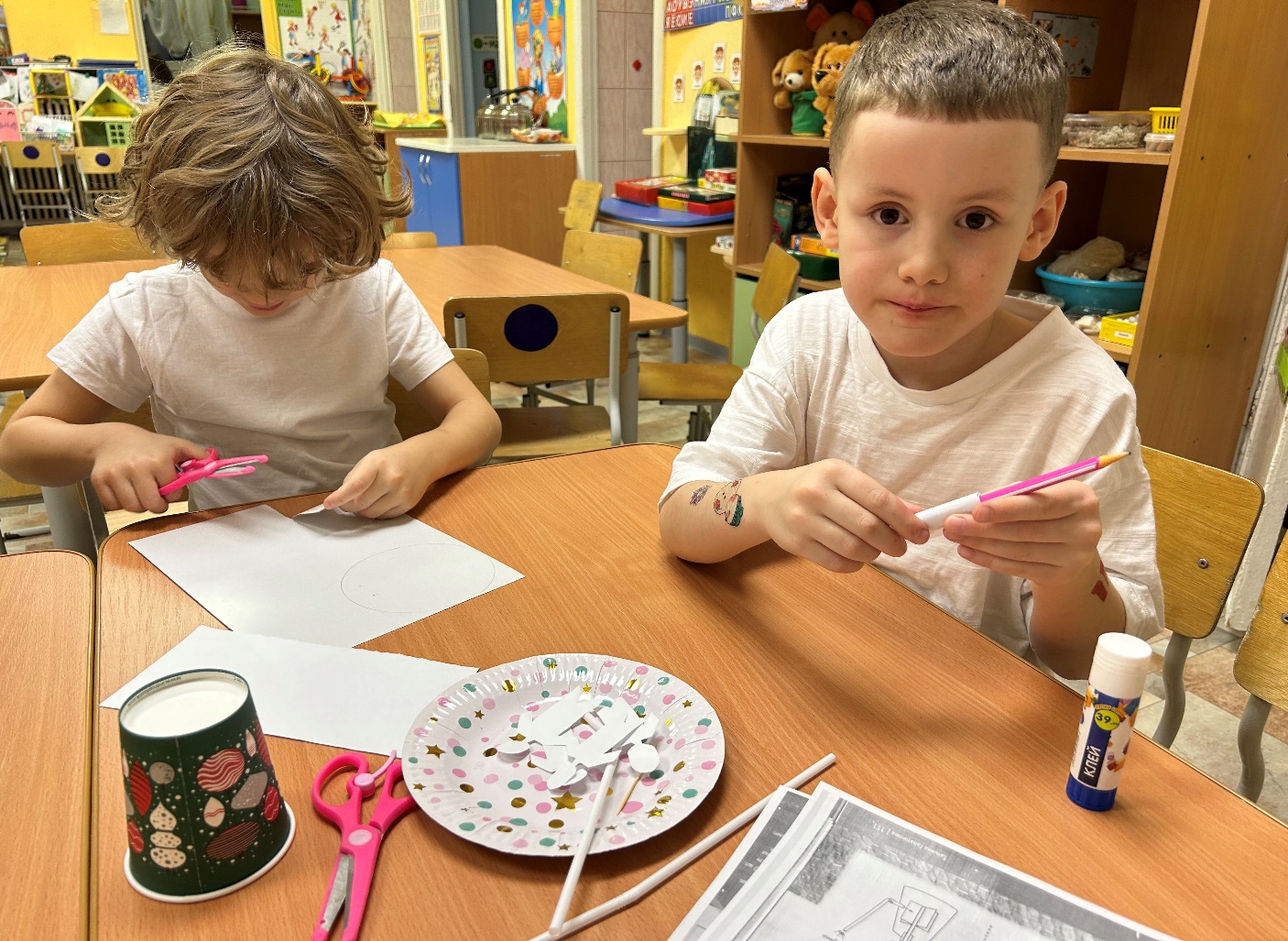 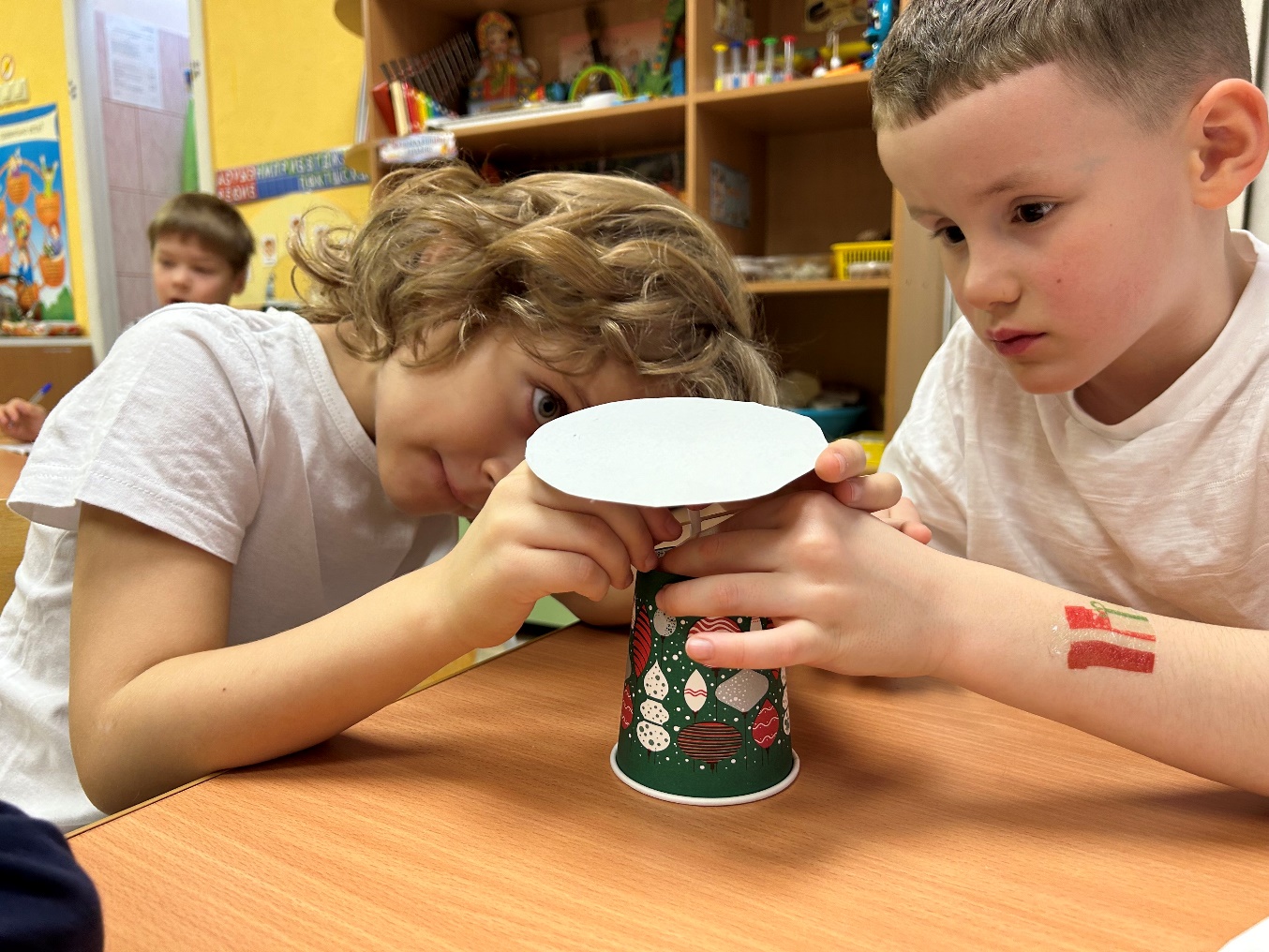 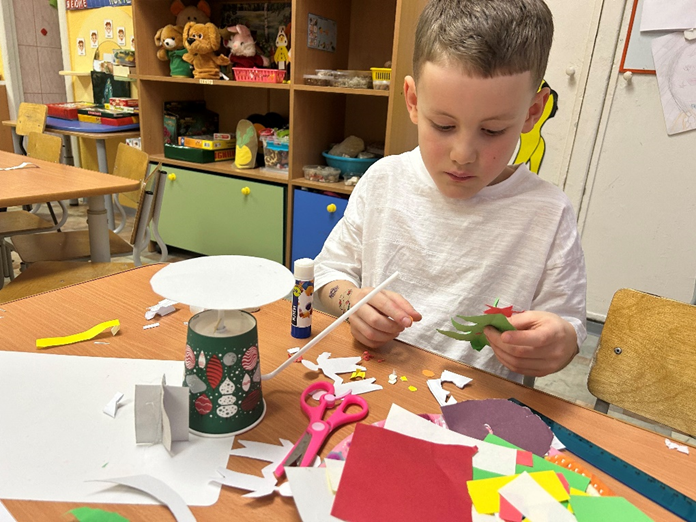 № 2 Механизм кривошипный «Виртуальная реальность»
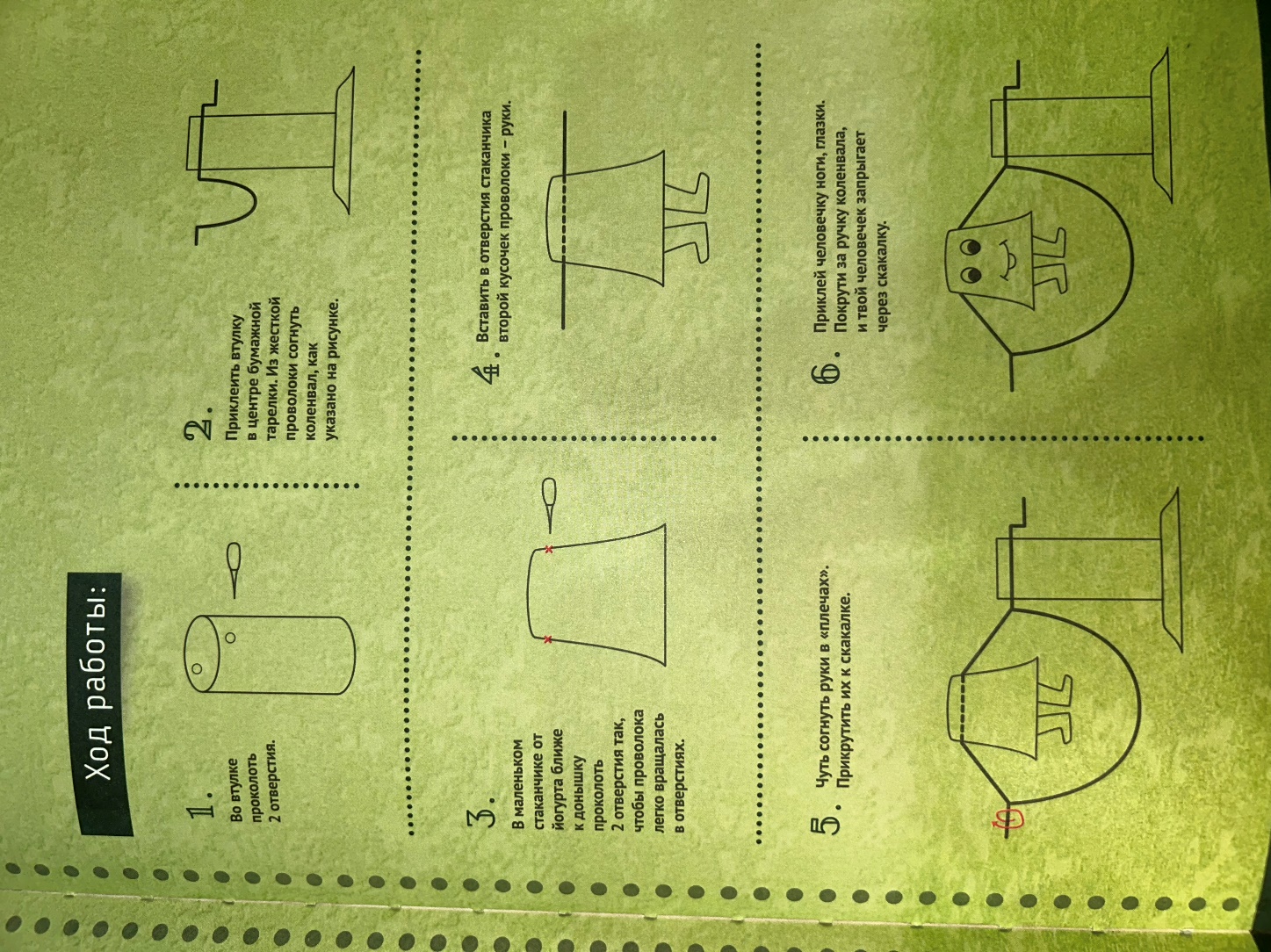 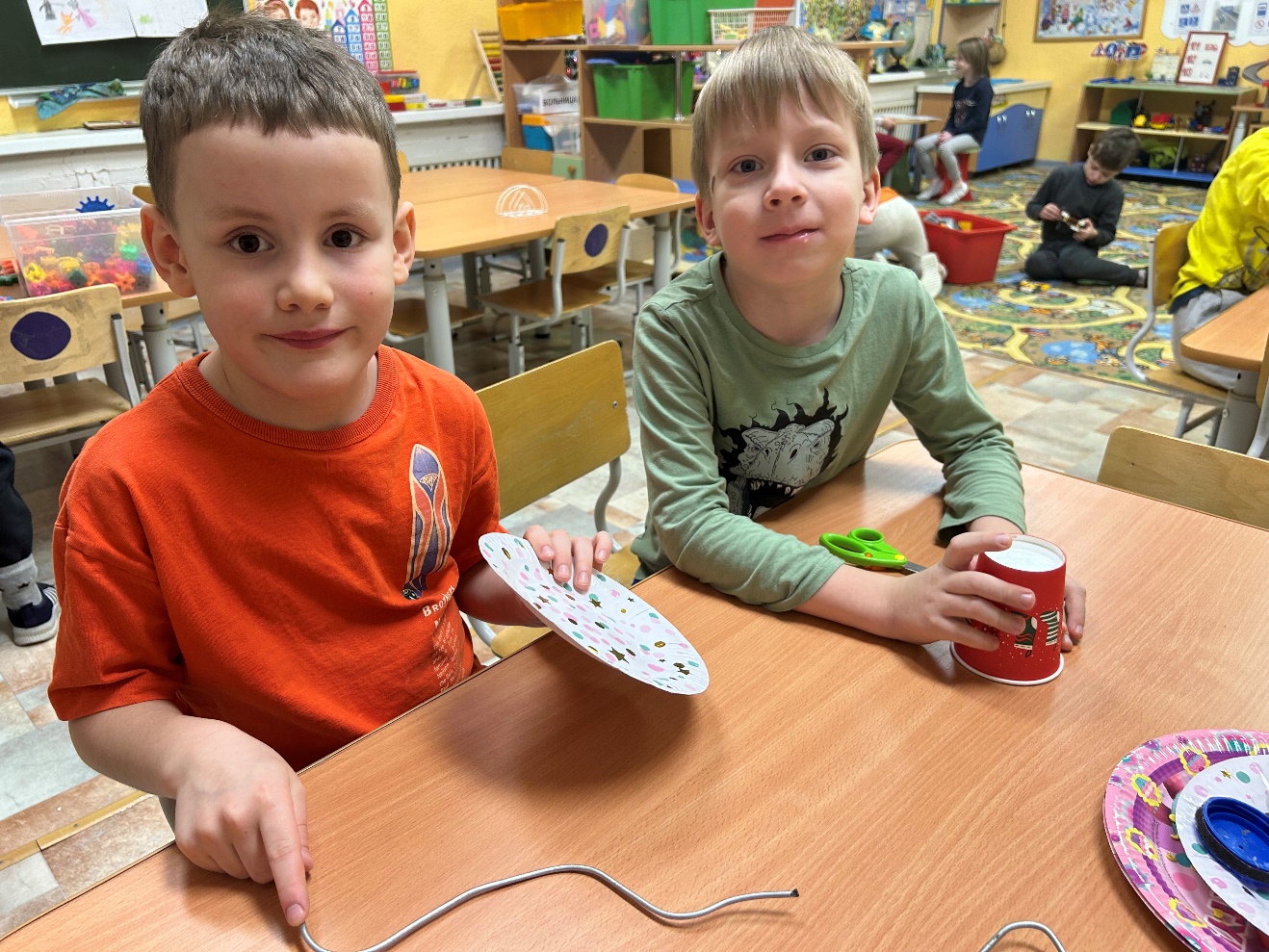 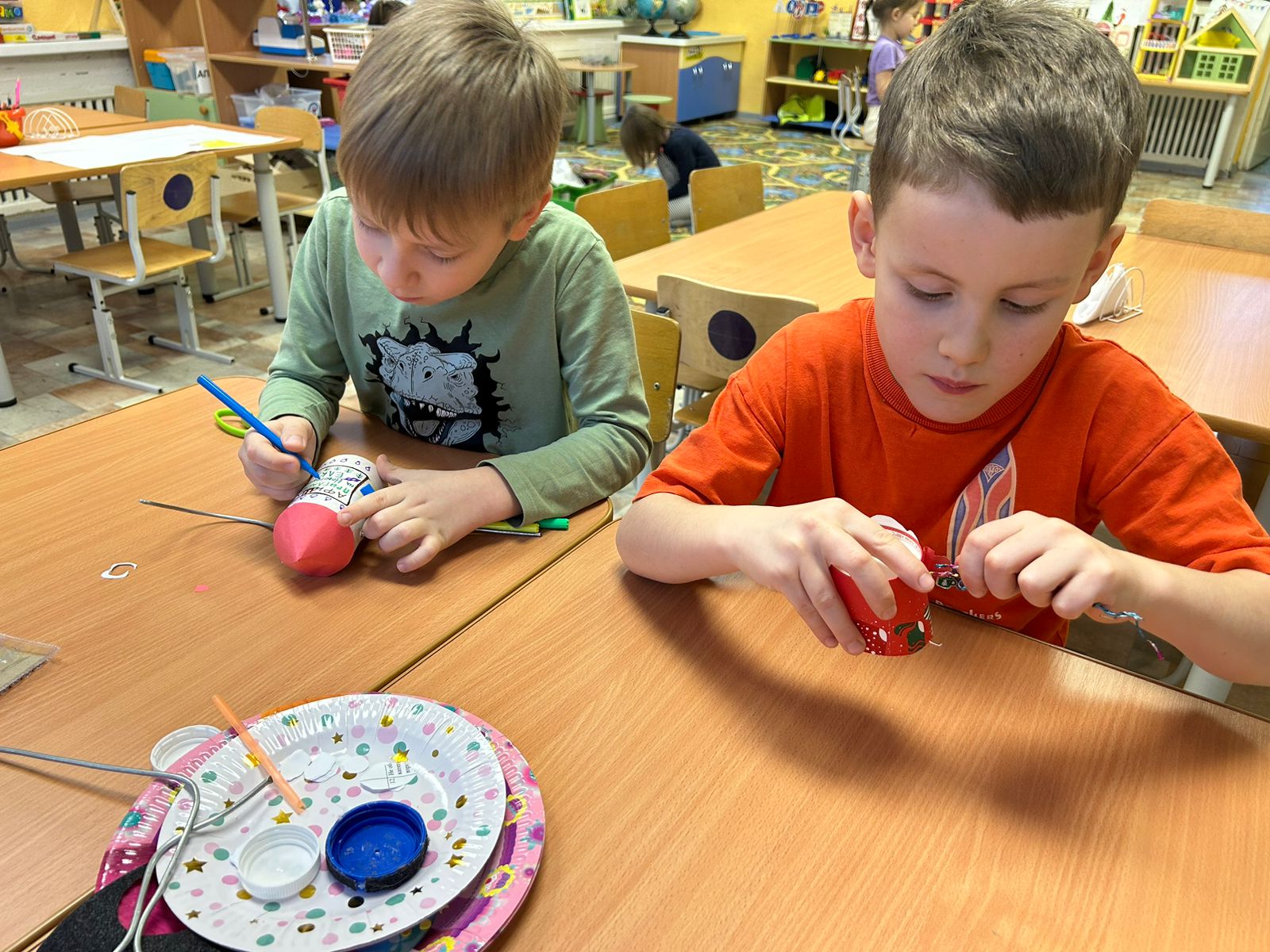 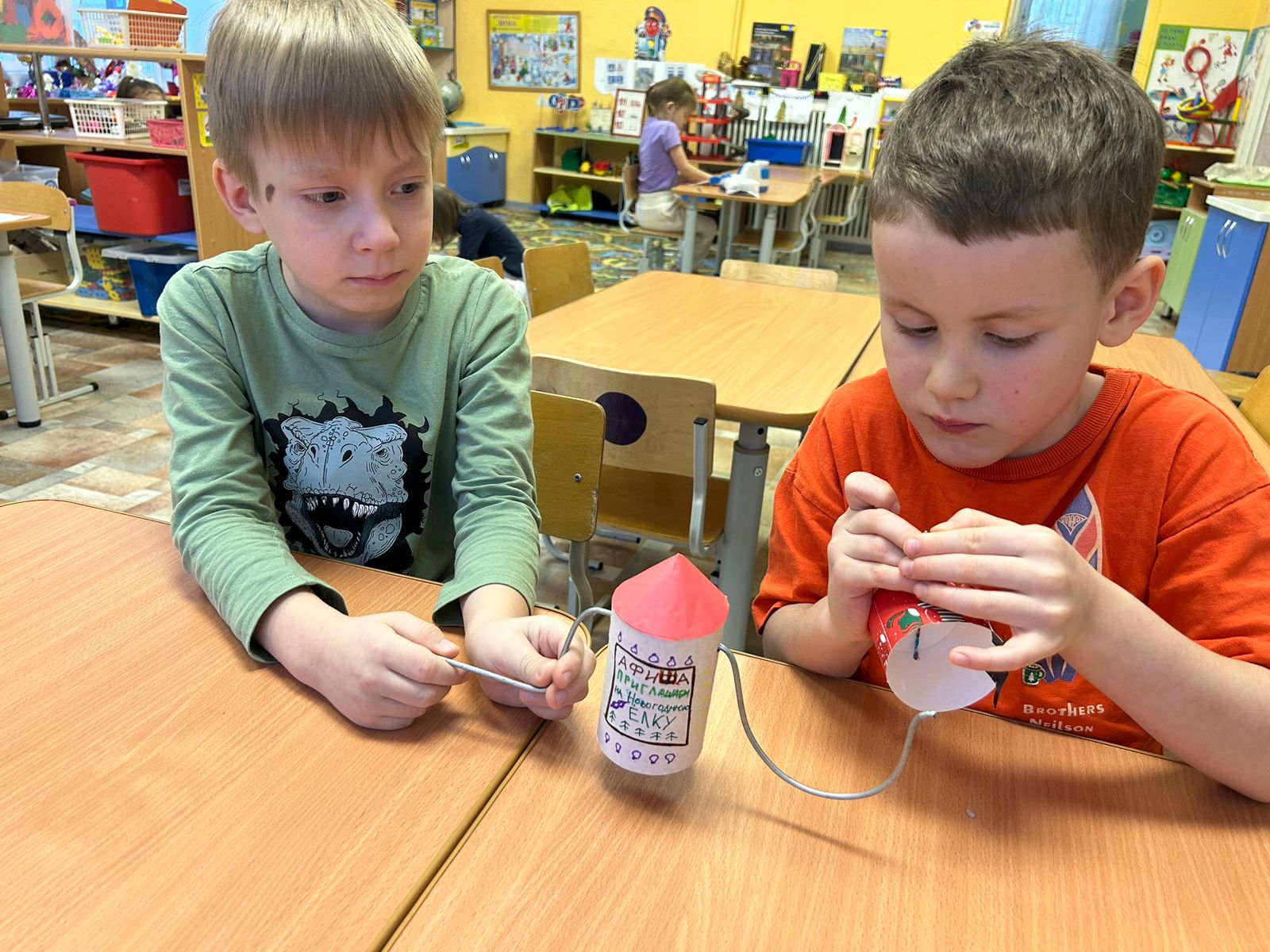 Спасибо за внимание!
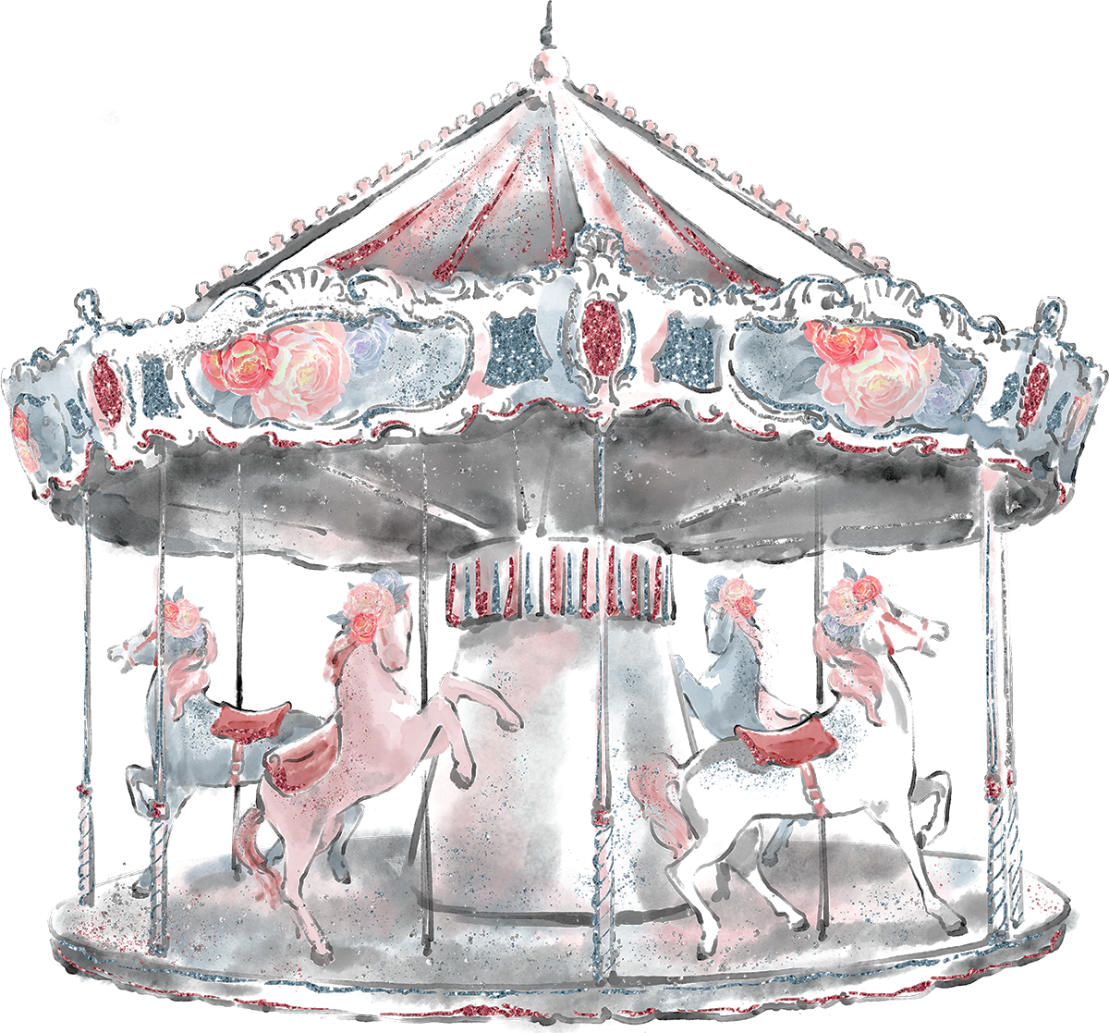